Software Engineeringand Architecture
Test Spy Revisited
Unit Testing Strategies
Problem Statement
Some strategies can be Unit Tested
My ‘ManaProductionStrategy’ does not depend upon any HotStone abstraction




So I can unit test it: in isolation from otherobjects…
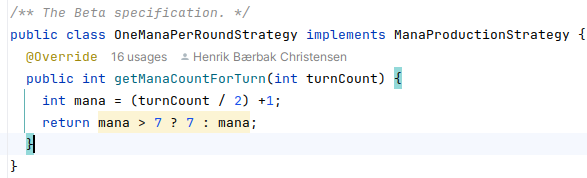 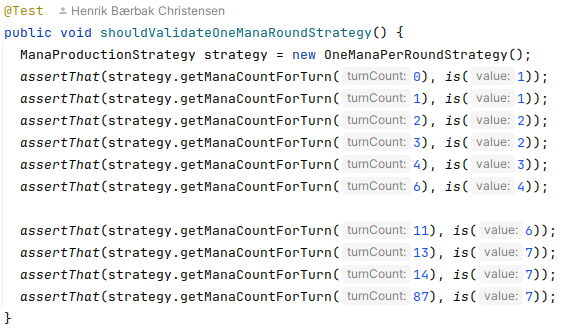 CS@AU
Henrik Bærbak Christensen
2
Problem Statement
GammaStone was a problem – no Unit Testing possible of the Hero Power Strategy
It modifies the game object ala reducing health of hero by two…
… which of course require us to have a game object in place
Ala an integration test case like
GIVEN a GammaStone Game
WHEN I ask Thai Hero (Findus) to ‘use your power’
THEN game.getHero().getHealth() is reduced by 2
Integration test because
Both Game and Hero Power Strategy (and Hero?) involved…
CS@AU
Henrik Bærbak Christensen
3
Analysis
Seen from the perspective of the hero power strategy
The usePower() method mutates a Depended Upon Unit (DOU)
Spies serve commands (mutators) by the UUT





Spies are recorders of interaction
So JUnit test can later query the spy about “what happened?”
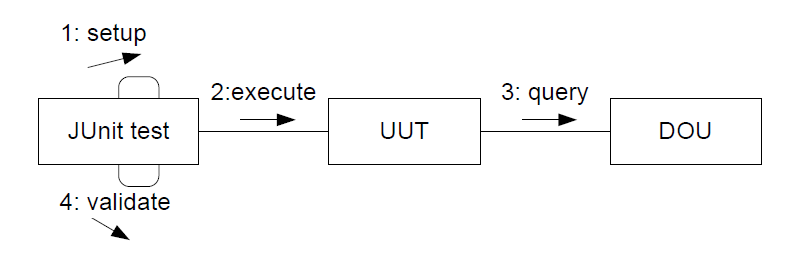 command
What was sent to the DOU?
CS@AU
Henrik Bærbak Christensen
4
Analysis
A Double/Spy is a replacement of the original DOU
Which requires that the DOU is defined by an interface/role
Now our private interface for Game allows us to do unit testing! Replace MutableGame by a spy
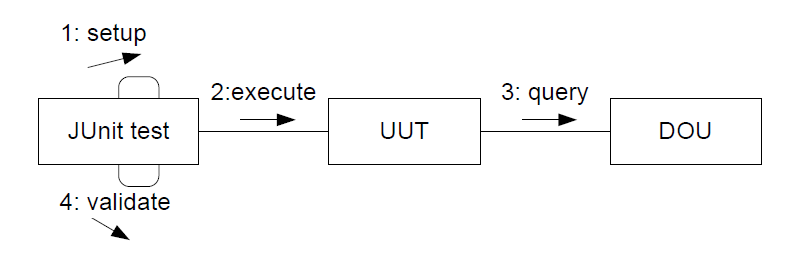 usePower
MutableGame
changeHealth
Record the call
CS@AU
Henrik Bærbak Christensen
5
My Code
A Unit testing of Thai Chef, by using a Spy
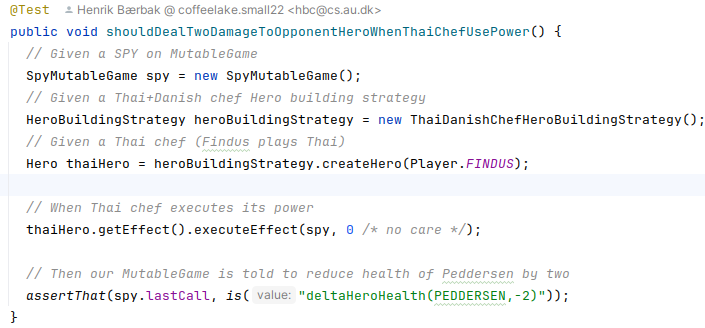 CS@AU
Henrik Bærbak Christensen
6
My Spy
Is a simple ‘record last method call’
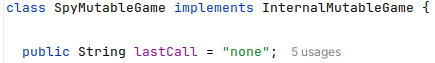 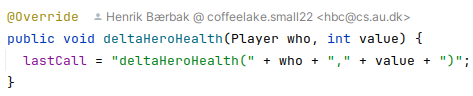 CS@AU
Henrik Bærbak Christensen
7
Discussion
Note how all these techniques combine to make it possible
Interface Segregation Principle + Role/Private interface
Game object can play both an “outward looking” and “inward looking” role
Game interface:	outward looking	what outsiders can do
MutableGame:	inward looing	what strategies can do
Program to an interface
MutableGame is an interface, and can be played by another object than the real implementation itself
Test Spy
The spy plays the MutableGame role, to test the hero power algorithm
CS@AU
Henrik Bærbak Christensen
8
Discussion
Unit Testing changes the GWT ‘mind set’
From
Given game; when execute power; then assert state of game
To
Given strategy; when execute power; then assert proper mutator method of ‘mutable game’ role is called with the proper parameters
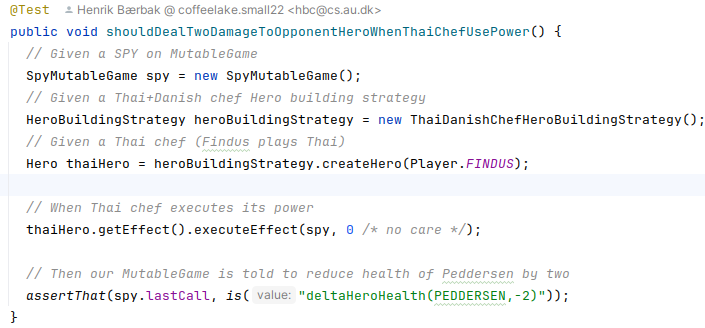 CS@AU
Henrik Bærbak Christensen
9
Benefit/Liability
Liabilities
You have to code the Spy
(Mock frameworks like ‘Mockito’ may reduce that effort)
Benefits
Much more evident tests
Much shorter tests
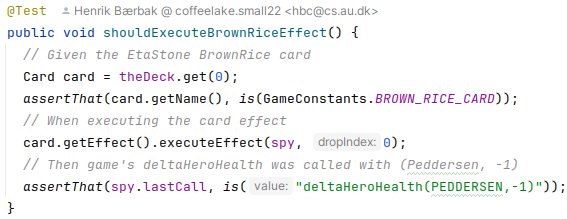 CS@AU
Henrik Bærbak Christensen
10
Outlook
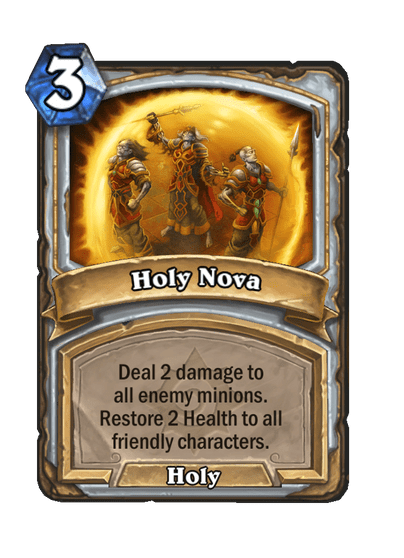 EtaStone		CardEffects
The core of HearthStone





Really nasty to do Integration Testing
Lots of code to bring card to the field, and testtheir effects 
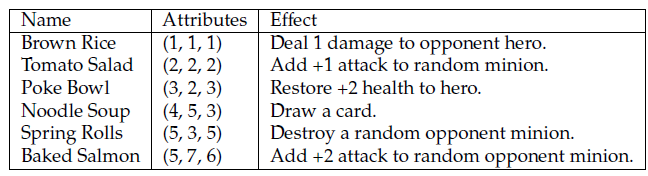 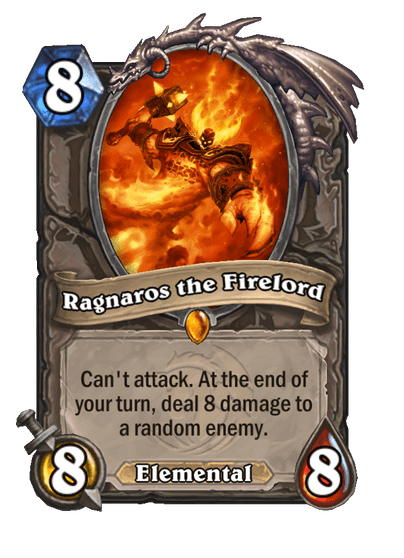 CS@AU
Henrik Bærbak Christensen
11
Outlook
EtaStone
Unit testing is much easier
Given poke bowl, When executing effect, Then game’s ‘changeHealthOfHero(…)’ is called with parameter +2 onmy own hero
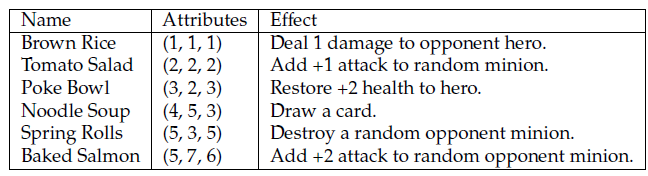 CS@AU
Henrik Bærbak Christensen
12